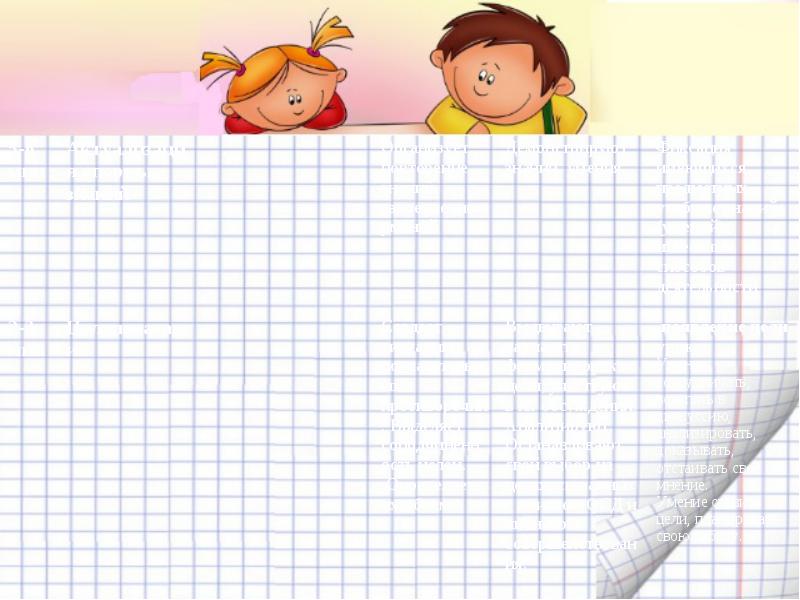 Конкурс Весёлых Мастеров
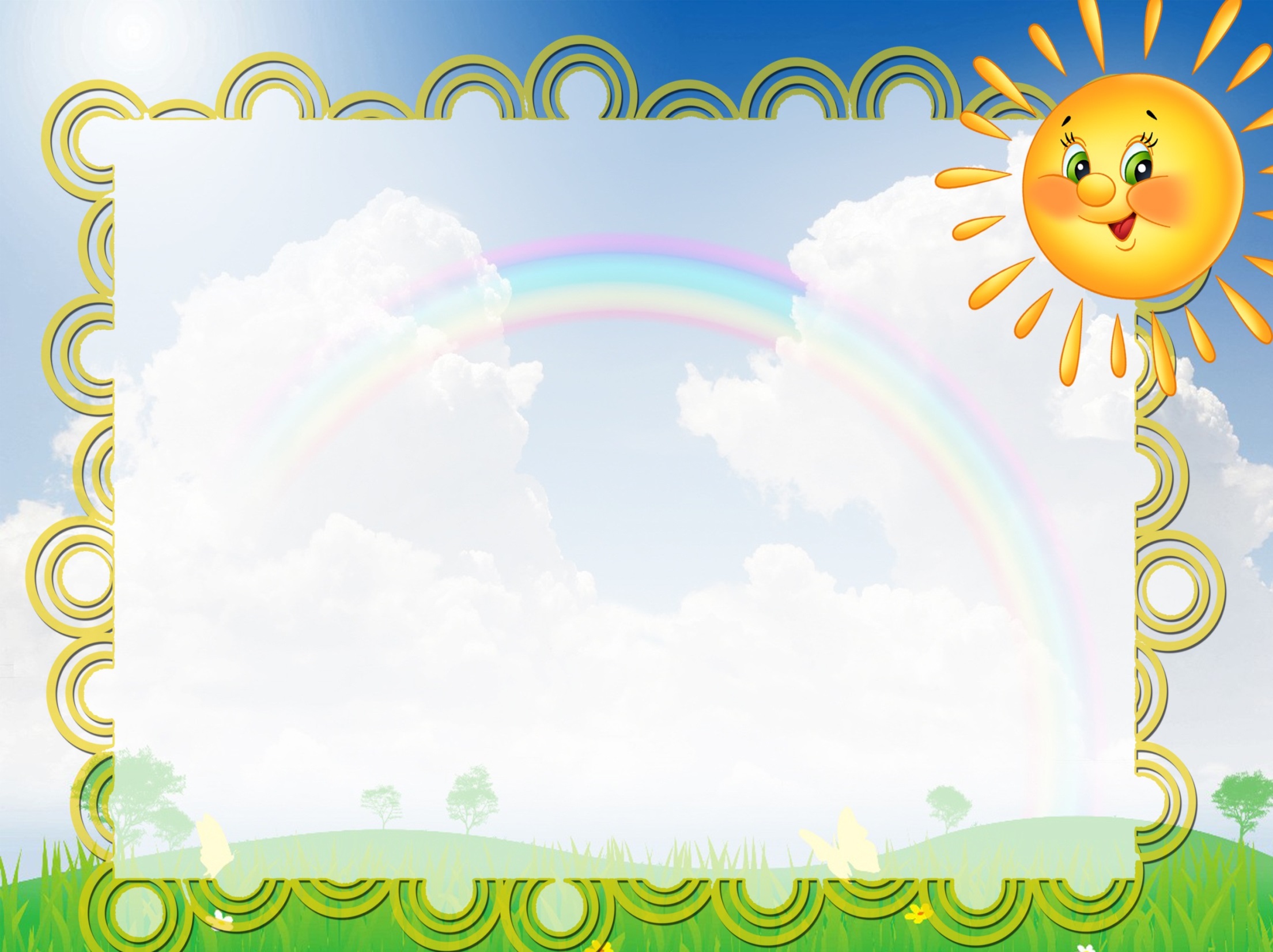 Конкурс «Приветствие»
«Рукодельницы»
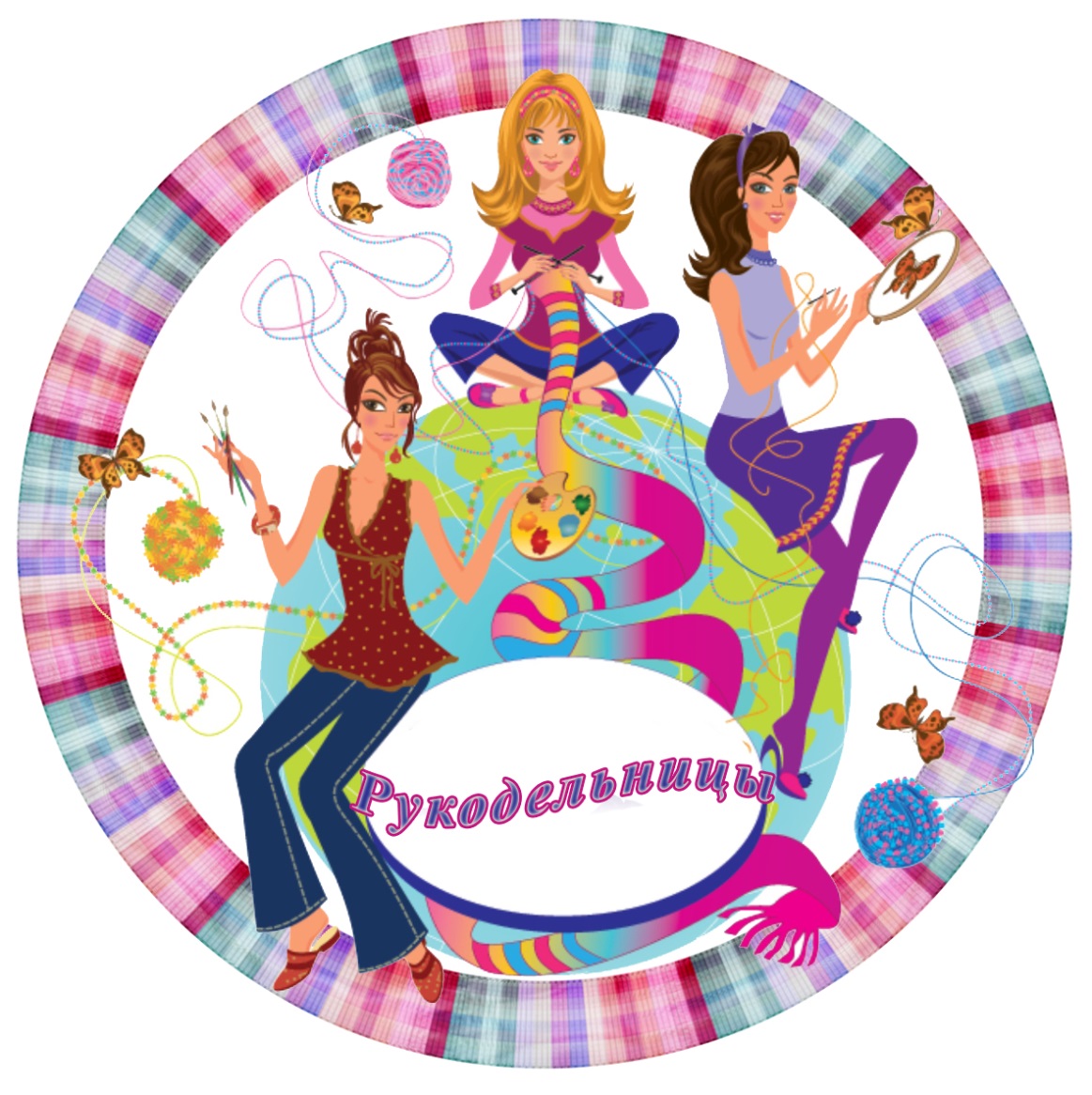 «Добрые молодцы»
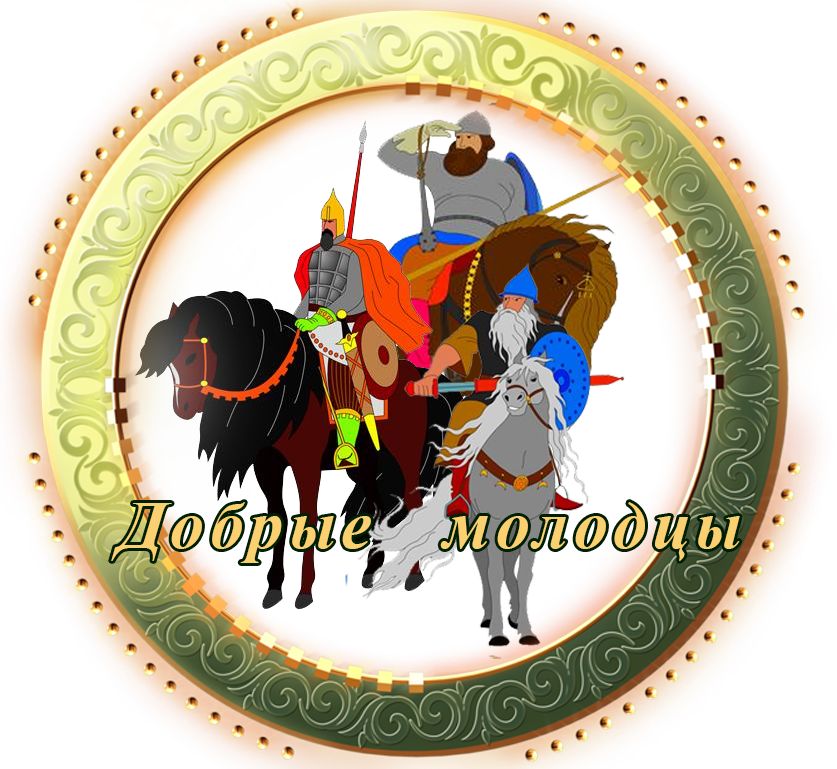 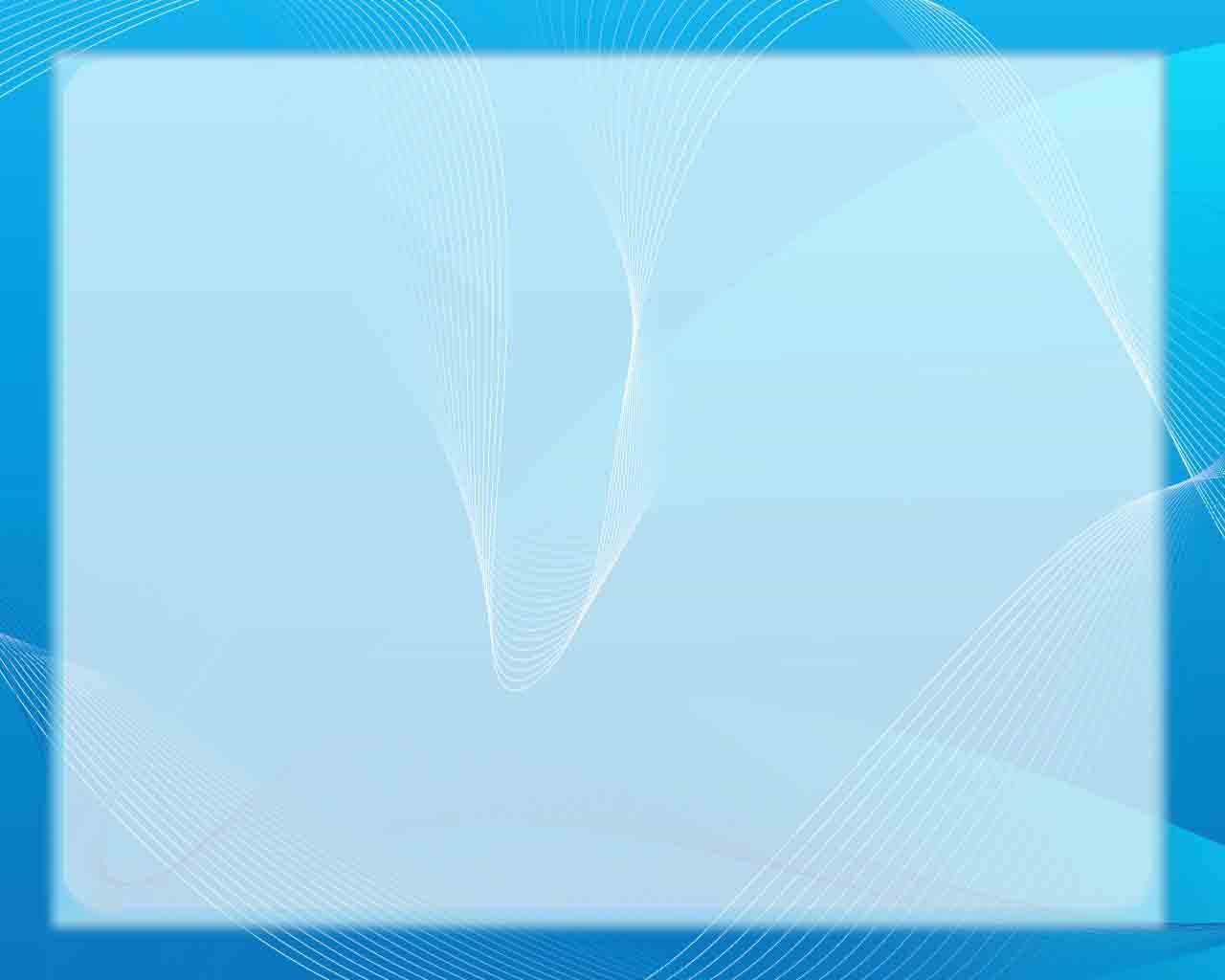 Конкурс  «Лучший орнамент»
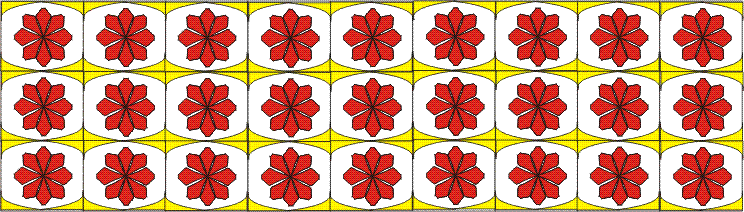 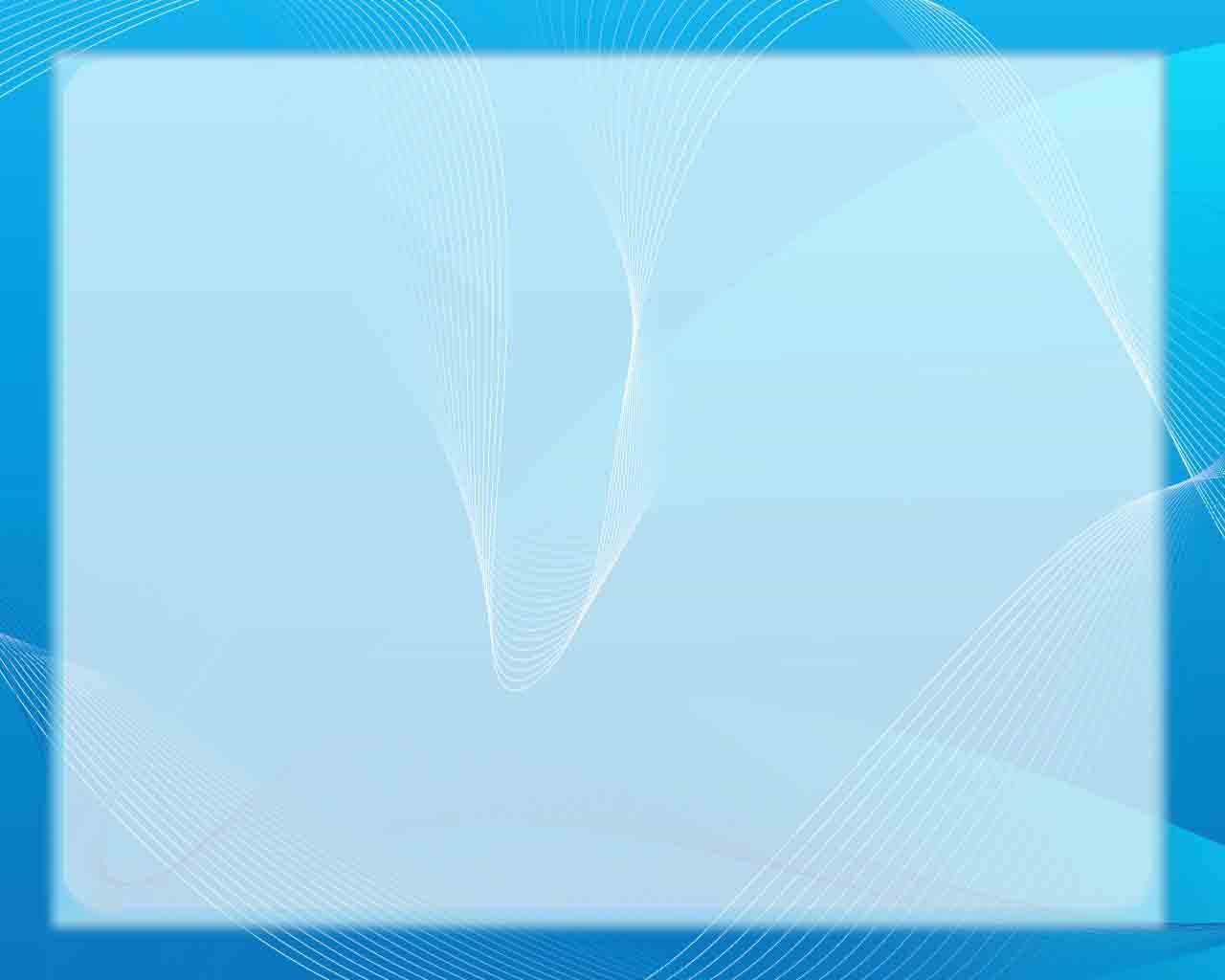 Орнамент  –  это узор, состоящий из
ритмически повторяющихся элементов.
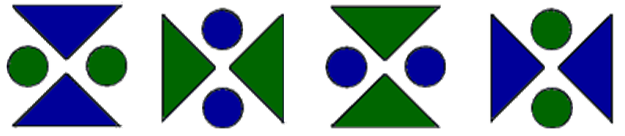 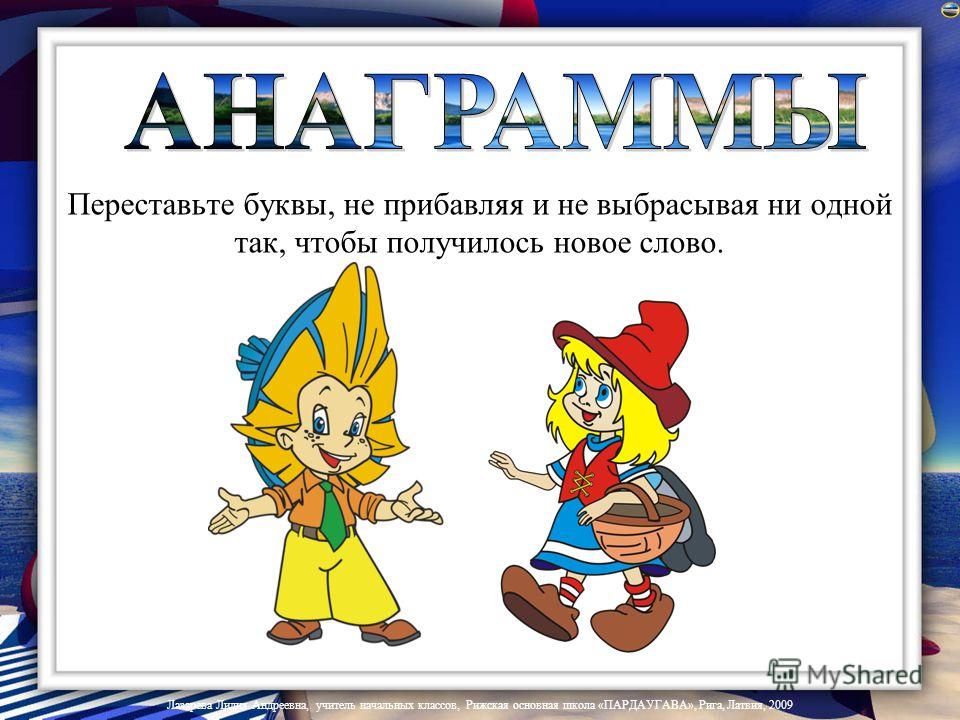 ПЕРСНАТОК
наперсток
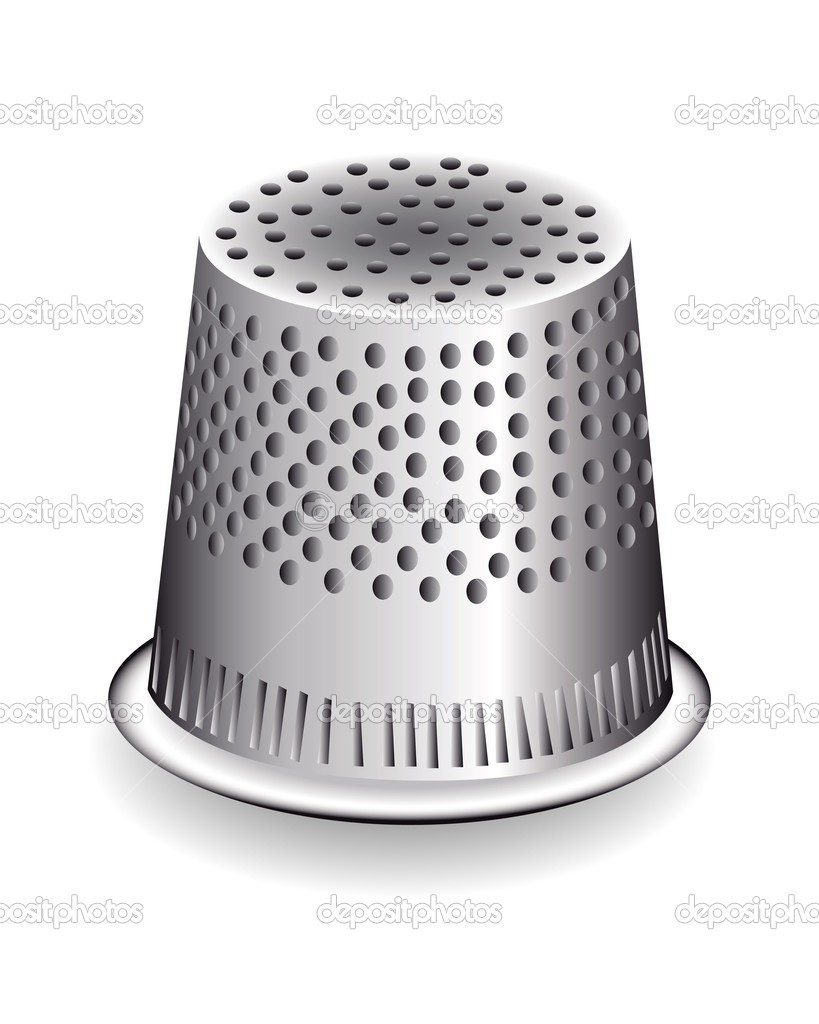 ЦЫНИНОЖ
ножницы
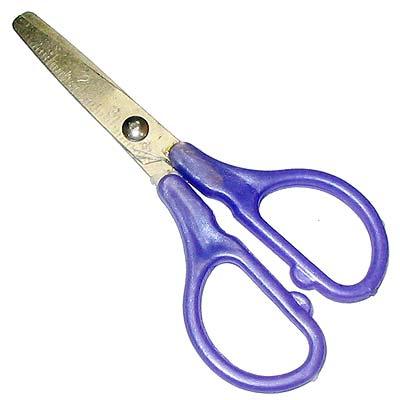 ИПЛА
пила
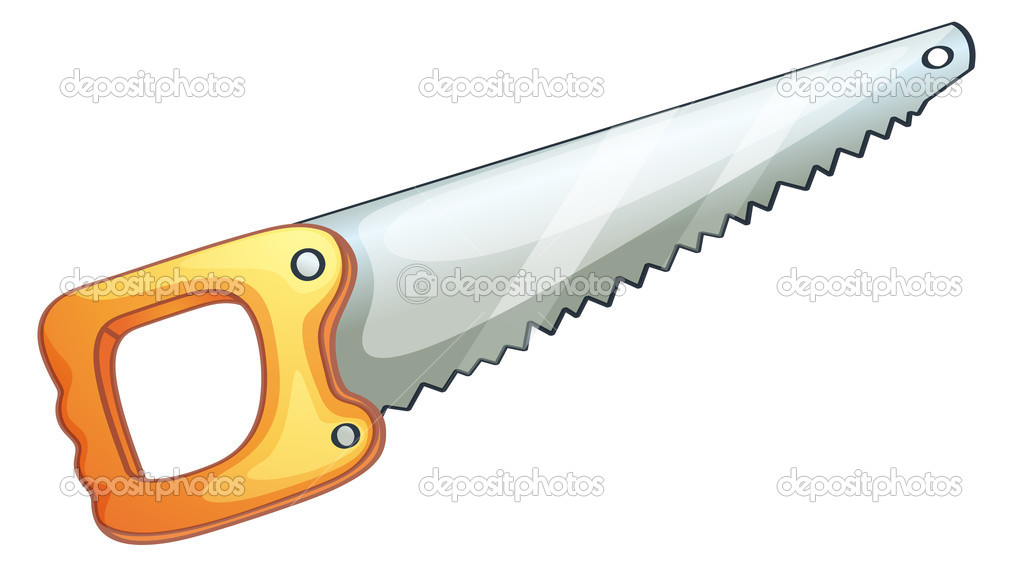 ЛТОМООК
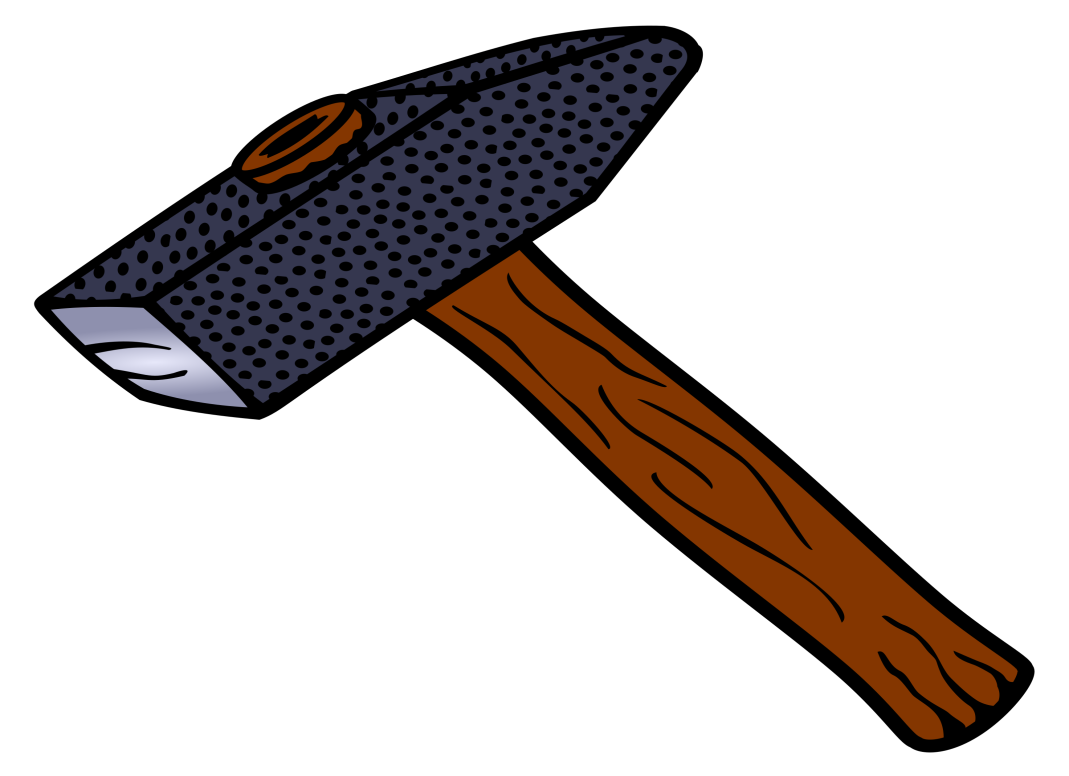 молоток
АТЕЛМ
метла
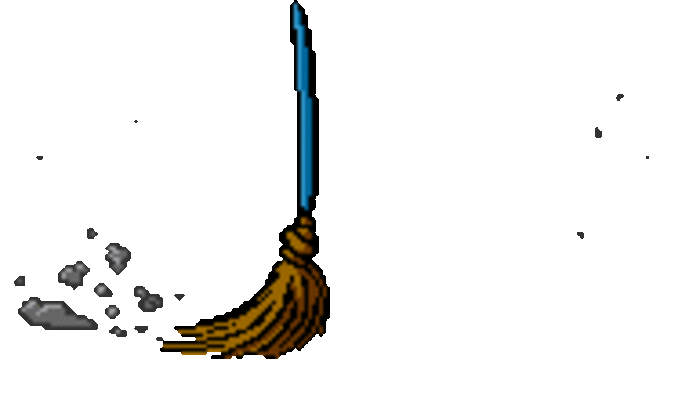 ВЛОНПКИ
половник
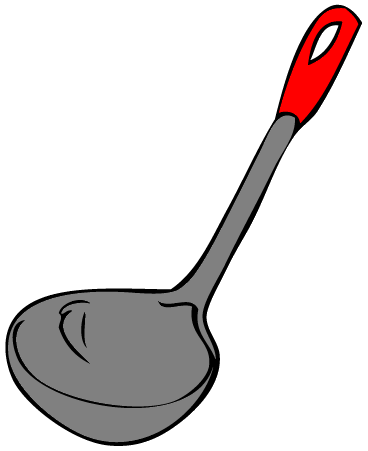 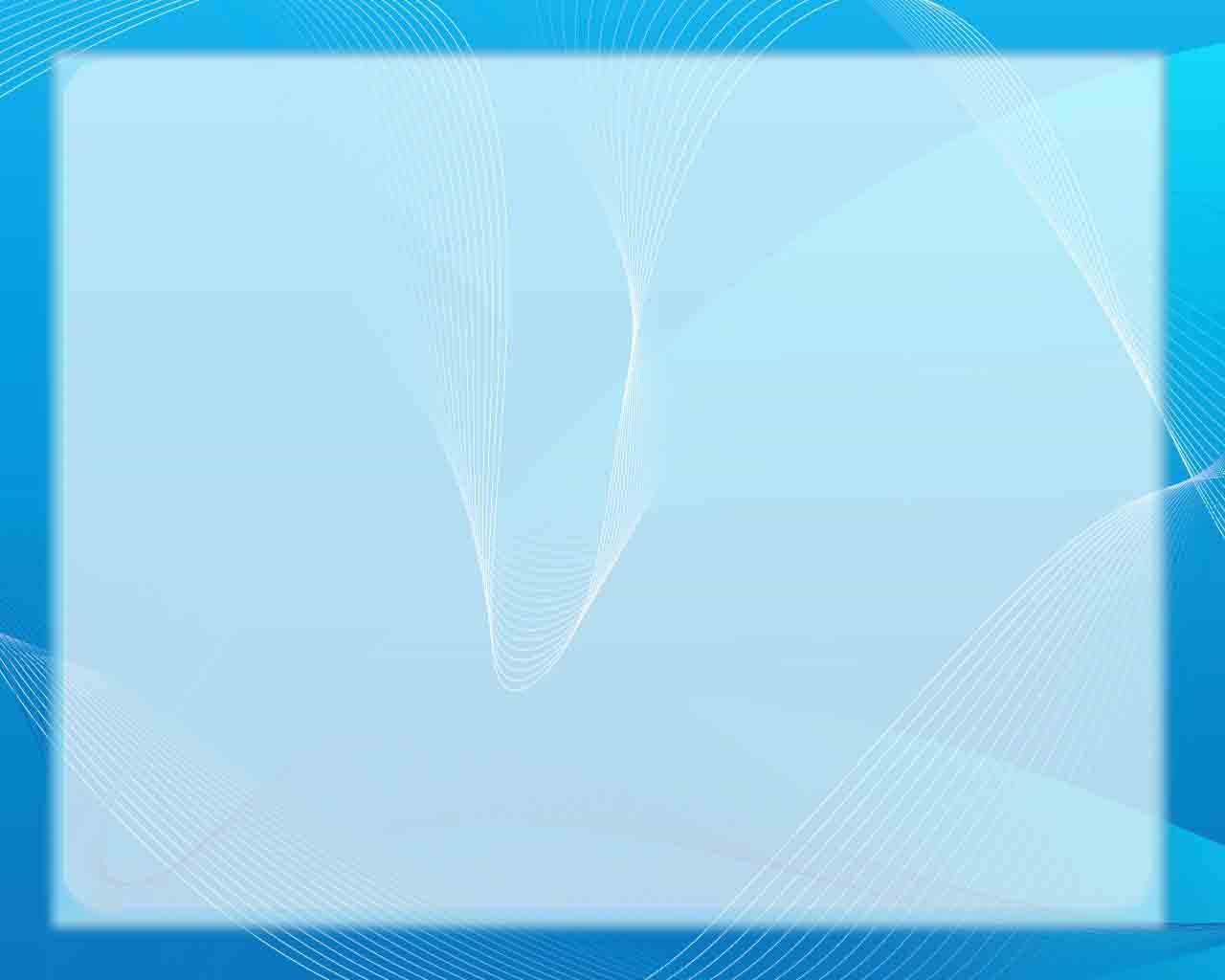 Конкурс капитанов « Поварята»
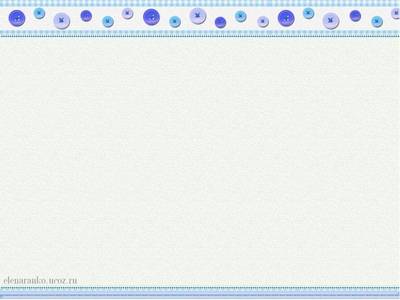 Конкурс«Умелая портниха»
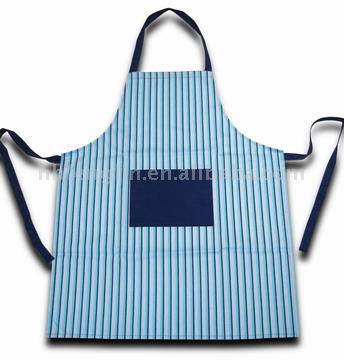 Музыкальная пауза
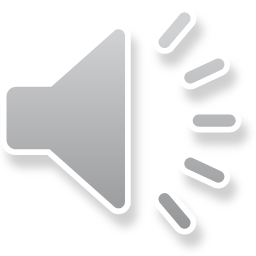 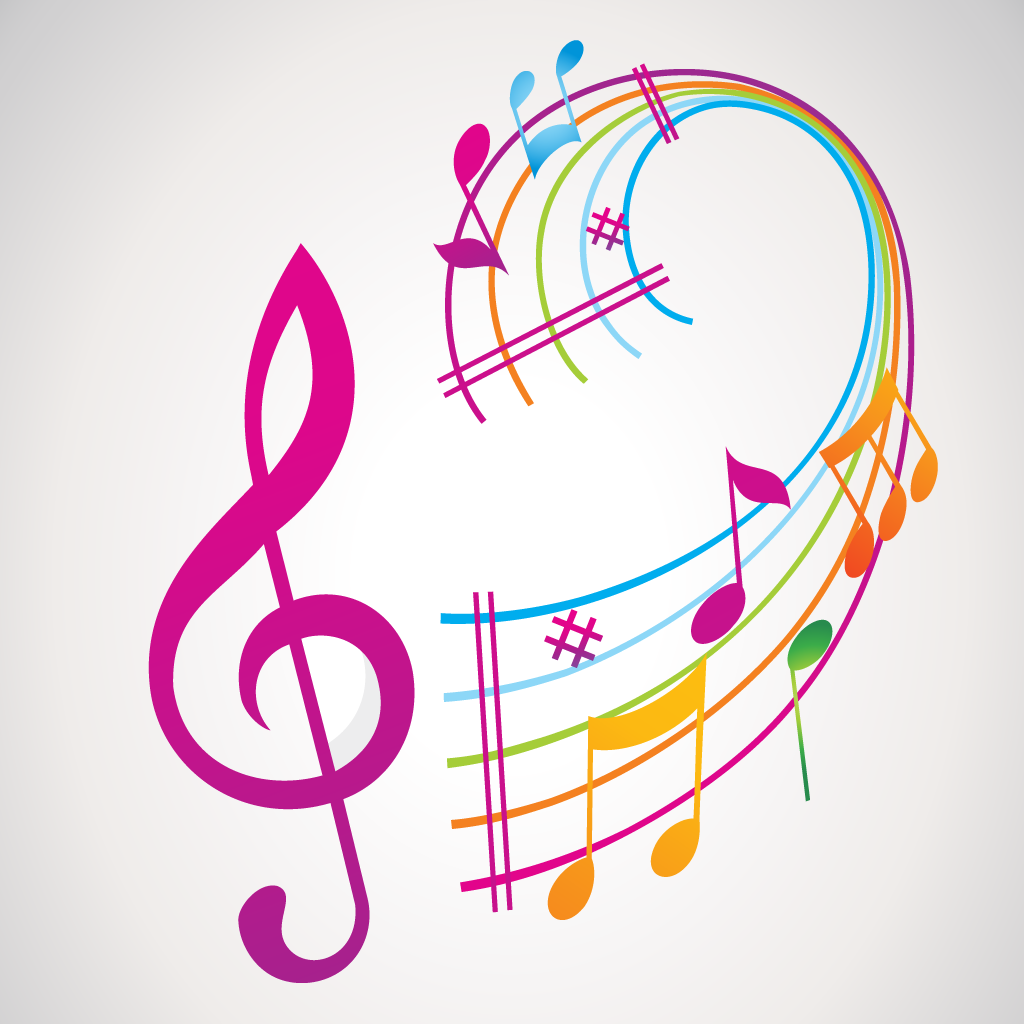 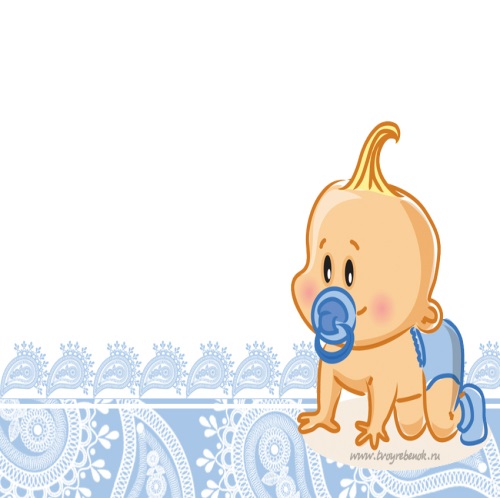 Конкурс «Ласковая няня».
Конкурс «Точный глаз»
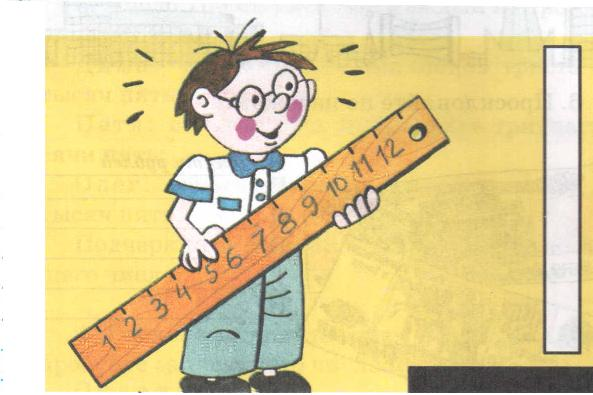 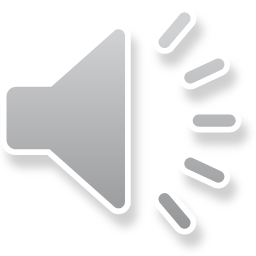 Танец  «Поварята»
Награждение